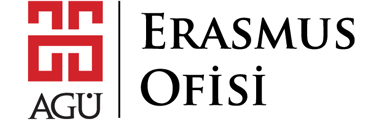 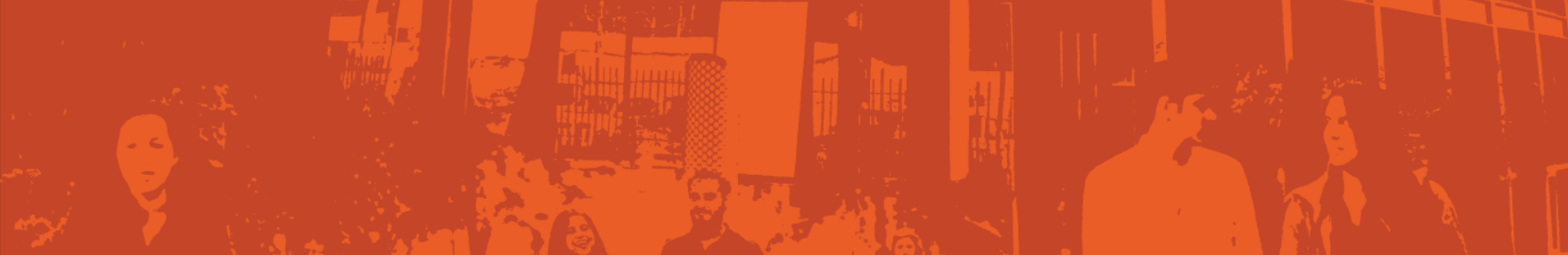 ERASMUS
Committee Meeting

23 September 2019
2013
2016
[Speaker Notes: 21:47
AGÜ Gençlik Fabrikası
Gençler için gençlerle birlikte daha iyi bir topluma...
Türkiye’de bir ilk olan Gençlik Fabrikası:
•	gençleri eğiten, 
•	yaratıcı ve girişimci olmaya teşvik eden, 
•	gençlere yaşama dair beceriler kazandıran, 
•	uluslararası vizyon katan, 
•	gençlerin toplumsal hayata katılımını sağlayıp bir arada öğrenmenin ve üretmenin keyfine vardıran, 
•	ulusal ve uluslararası boyutta faaliyet gösteren öğrenen odaklı bir yapıdır.]
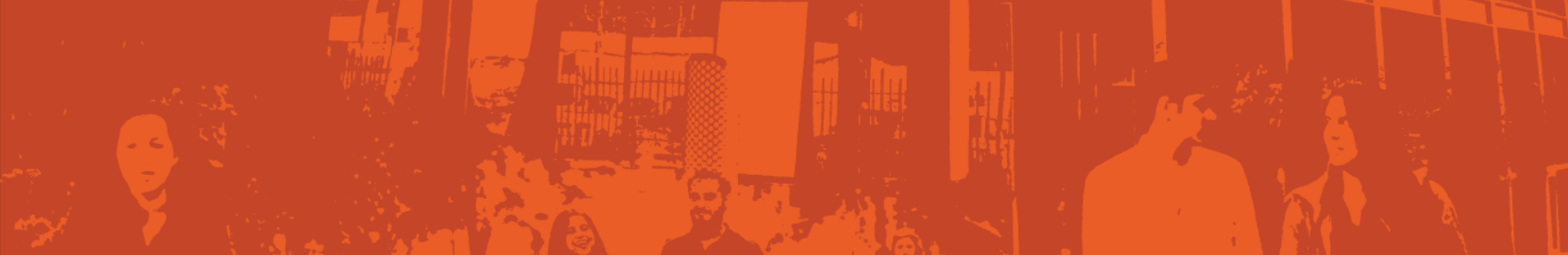 Agenda Items
Presentation of quotas, agreements and mobility numbers of the last year

Discussion on the next plans and meetings

Discussion on the selection of students and staff for the new term project
2013
2016
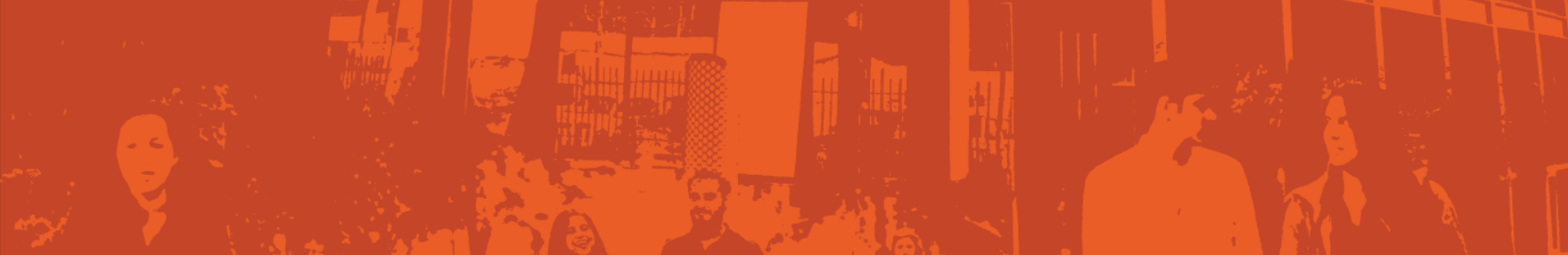 Outgoing Mobility Numbers 2015-2019
OUTGOING STUDENTS

Erasmus Study Mobility : 55
Erasmus Internship: 82
Erasmustern: 103
Exchange: 10


OUTGOING STAFF

Teaching staff: 21
Training staff:19
Erasmustern Training:4 AGU+6
2013
2016
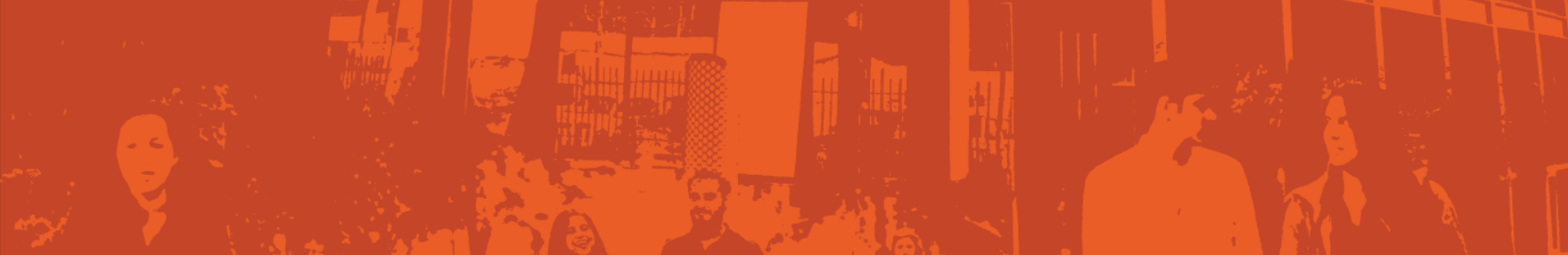 Incoming Mobility Numbers 2015-2019
Erasmus: 1 Master student from Czech Technical University in Prague (Czech Republic): Electrical and Computer Engineering

	   1 Master Student from University of Sevilla(Spain): Industrial Engineering

Exchange: 13 Students 

2018: 5
2019: 8

From Malaysia, Pakistan, Azerbaijan

Staff: 10 Staff 

From Greece, Romania, Crotia, France
2013
2016
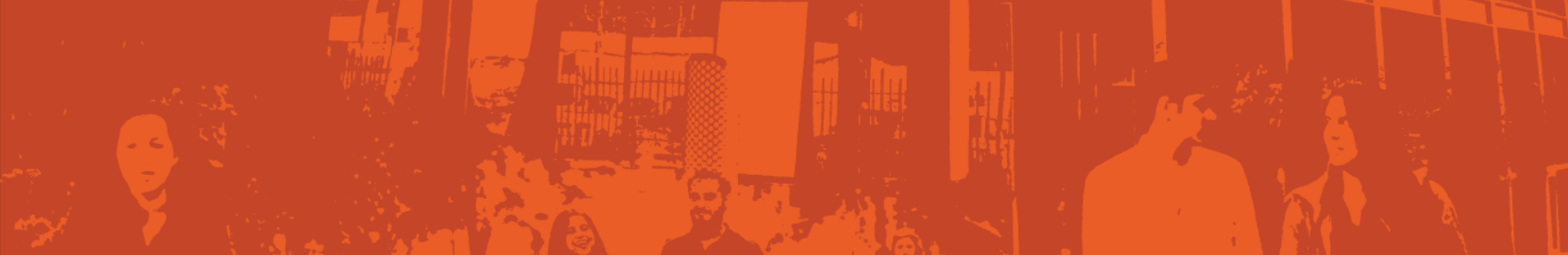 Erasmus@AGU 2015-2018
2013
2016
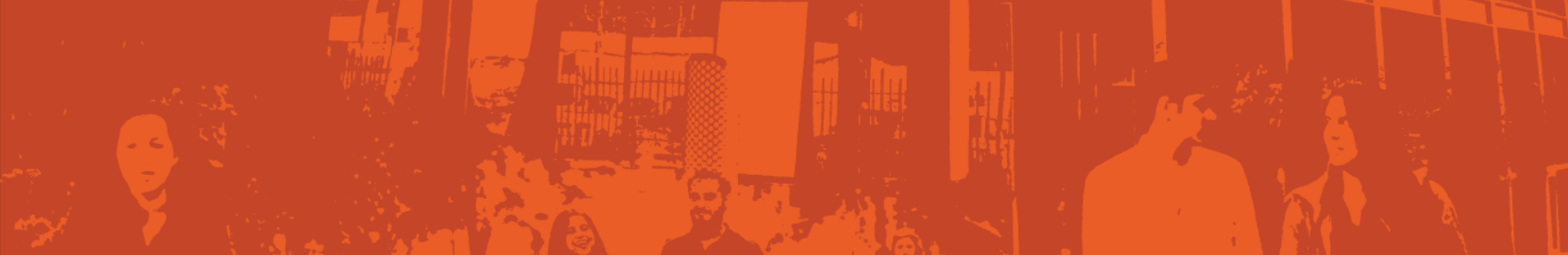 Problems of mobilities
International Students’ visa problems and last minute cancellations

Some of our partner universities ask for national language and they do not open English courses

Agreement numbers for some departments

Some of our partners do not extend agreements

Difficulty to find internship places (2019 is the best)

For staff mobility, the same applications

For exchange, the students are not interested since it is without grant

The number of students attending Info Days is not enough

Erasmus Proficiency exam is very hard
2013
2016
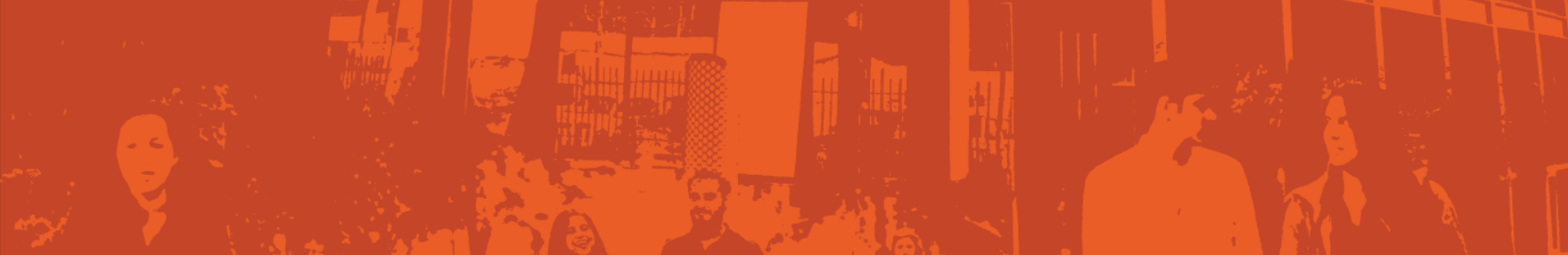 Solutions
We should do new agreements by using departments’ network

Academics may help students to find internship places 

We may organize workshops about Exchange opportunities.

We may visit our Alumni’s companies and ask for the internship opportunities.

We may invite people in charge from foreign companies. 

We may change minimum passing score of English exam for EXCHANGE mobility.
 
We should increase the number of incoming students and staff by promoting our university among partner University students 

For promotion, departments may organize workshops and staff weeks and we may invite staff from partners.

By using exchange partners, departments may write KA107 projects
2013
2016
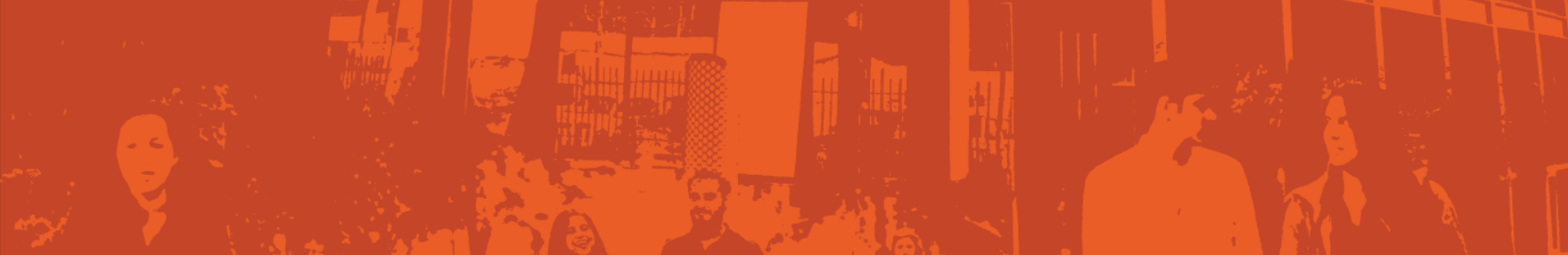 Student Mobility Process 2020
2013
2016
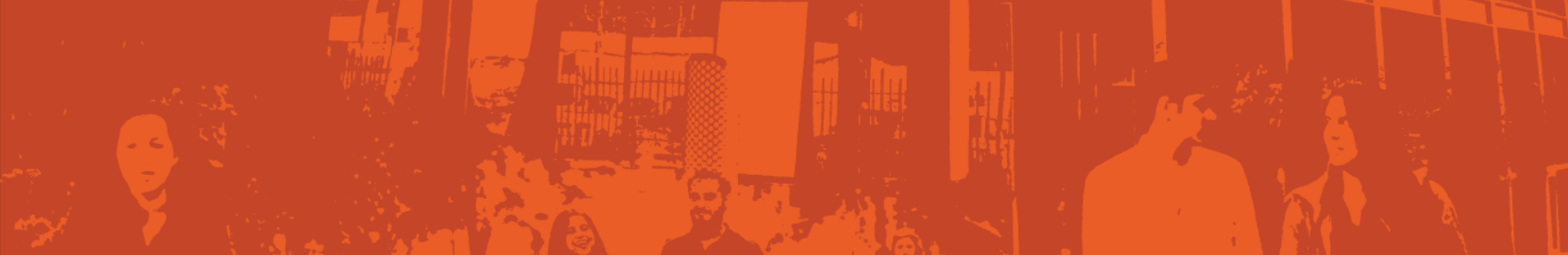 Erasmus@AGU 2019-2021
Erasmus and Exchange Call: In December

Exam date: ?

Minimum passing score for the English Proficiency Exam?

17 study mobility 
30 internship mobility 

	UNTIL 2021

Quota distribution between the departments?
2013
2016
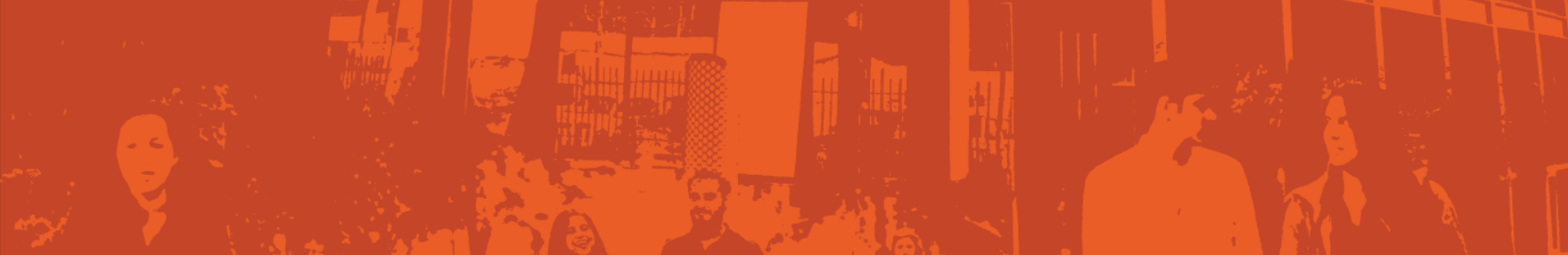 Exchange@AGU Previous years
Problems for Exchange

Only 10 Students

-No funding
-Course matches
-Exam minimum passing score !
2013
2016
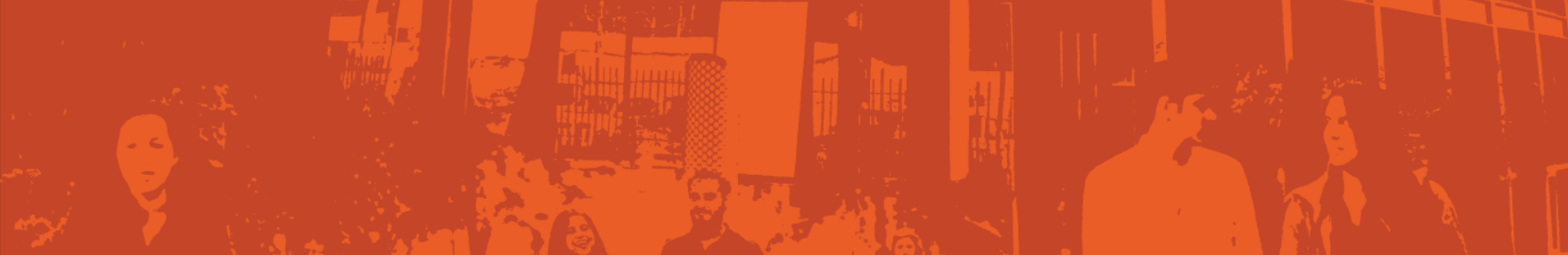 Staff Mobilty@AGU
2013
2016
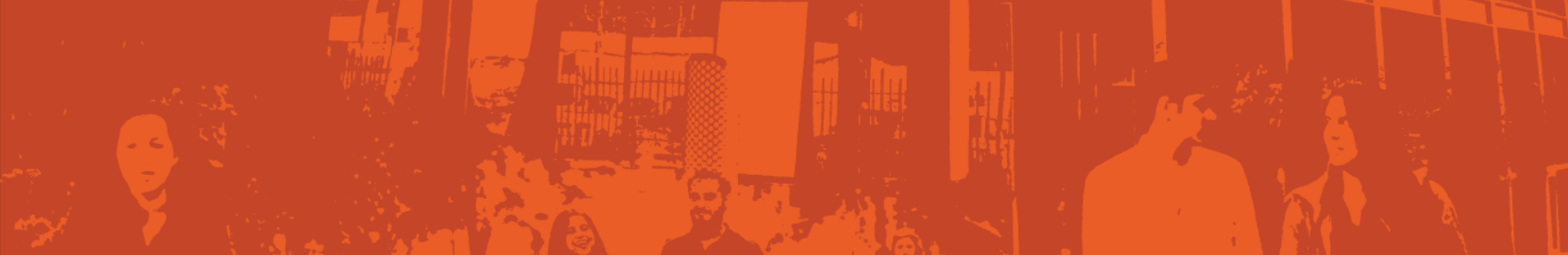 Staff Mobilty@AGU 2018-2020
2013
2016
New Applications
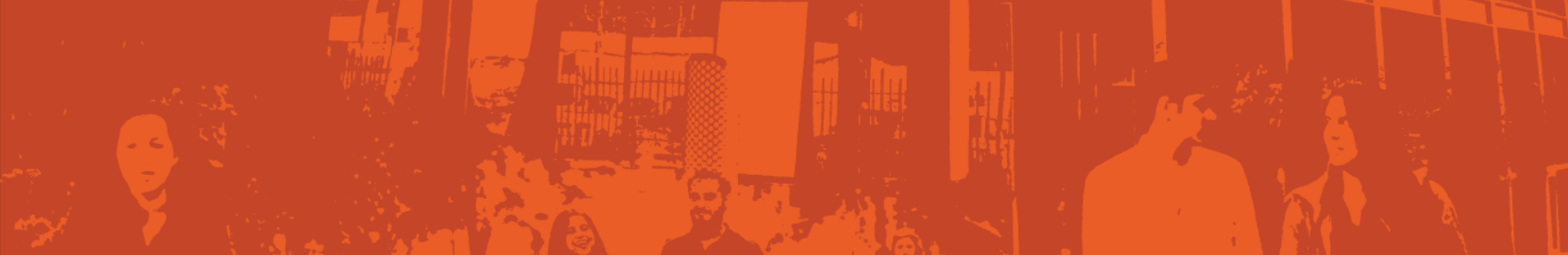 2013
2016
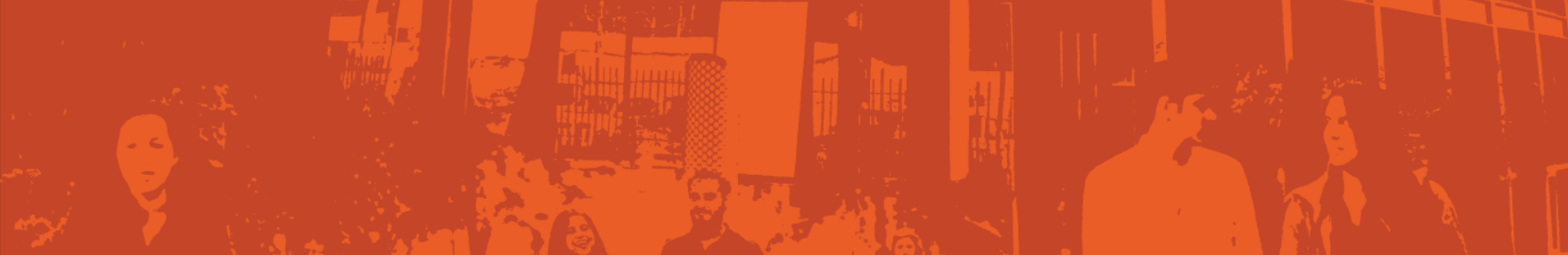 New Applications
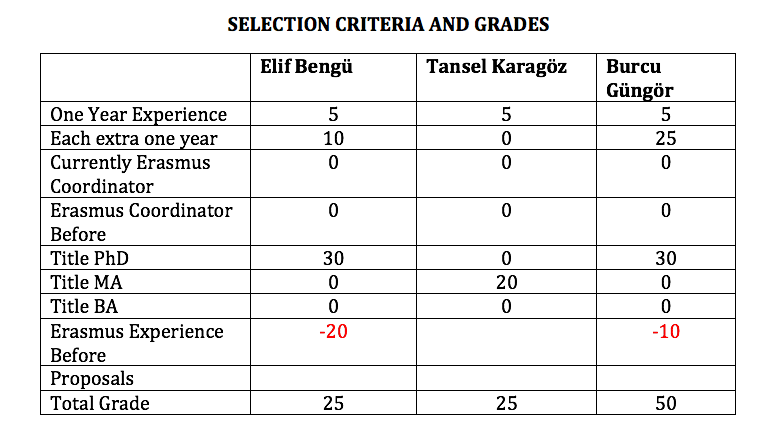 2013
2016
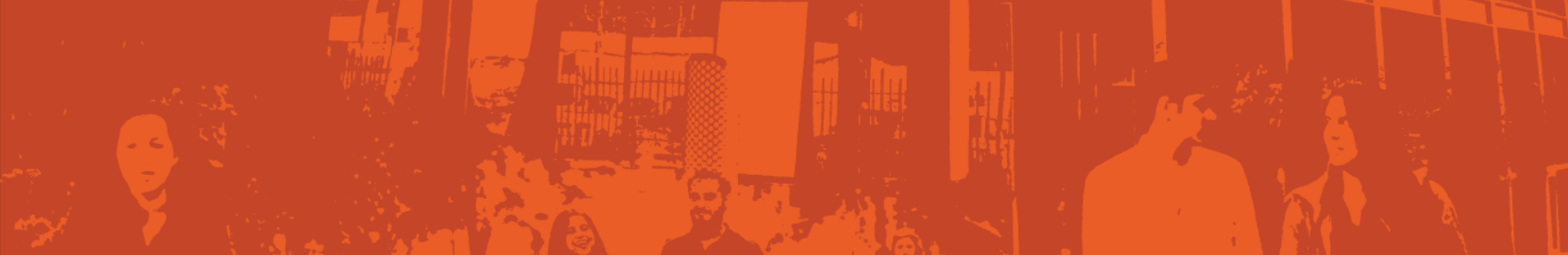 Erasmus@AGU 2019-2021
Criteria for staff mobility: 
 
At least one year of work experience at AGU: + 5 points

For each extra year of work experience at AGU: + 5 points

Currently, Erasmus Department Coordinator/Assistant: +10 points

Previous Erasmus Department Coordinator/Assistant: + 5 points

First time Erasmus applicant: +30 points

Academic personnel of Faculties/Schools with Ph.D. Titles: +30 points

Support academic personnel of Faculties/Schools with M.Sc./M.A  Titles: +20 points

Support academic personnel of Faculties/Schools with B.Sc./B.A  Titles: +10 points
2013
2016
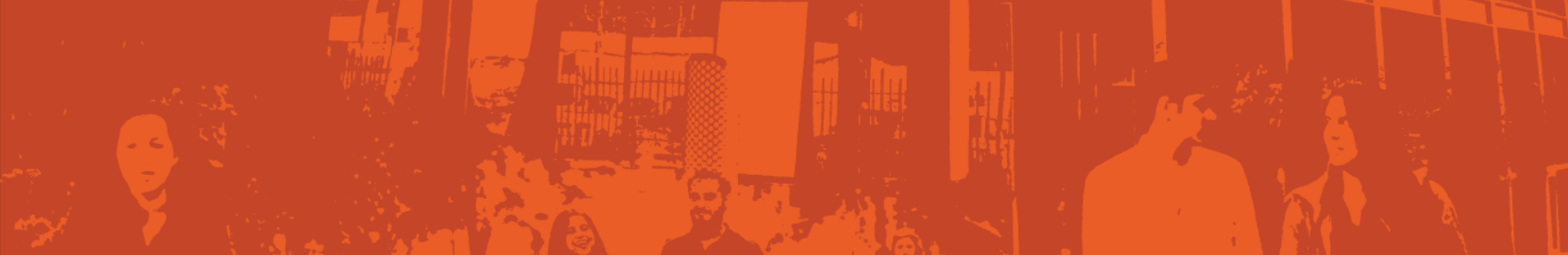 Erasmus@AGU 2019-2021
Criteria for staff mobility: 
 
Language Level 1 : + 40 points for KPDS/YDS .GE. 90, TOEFL IBT .GE. 108    
Language Level 2 : + 30 points for KPDS/YDS .GE. 80, TOEFL IBT .GE. 96   
Language Level 3 : + 20 points for KPDS/YDS .GE. 70, TOEFL IBT .GE. 84  
Language Level 4 : + 10 points for KPDS/YDS .GE. 60, TOEFL IBT .GE. 72

Here .GE. stands for “Greater than or Equal to”.  One can get a Language Point from only one of the Language Levels. 
 
For presentation proposals that introduces the research activities, their budgets and the project based RA scholarships at AGU:  +10 points

For presentation proposals that promotes the joint research collaborations between the two institutions:  +10 points

For presentation proposals that promotes graduate studies at AGU for candidate grad students:  +10 points

For presentation proposals that promotes academic exchange activities between the two institutions:  +10 points

For presentation proposals that promotes undergrad and grad student exchange activities between the two institutions:  +10 points
2013
2016
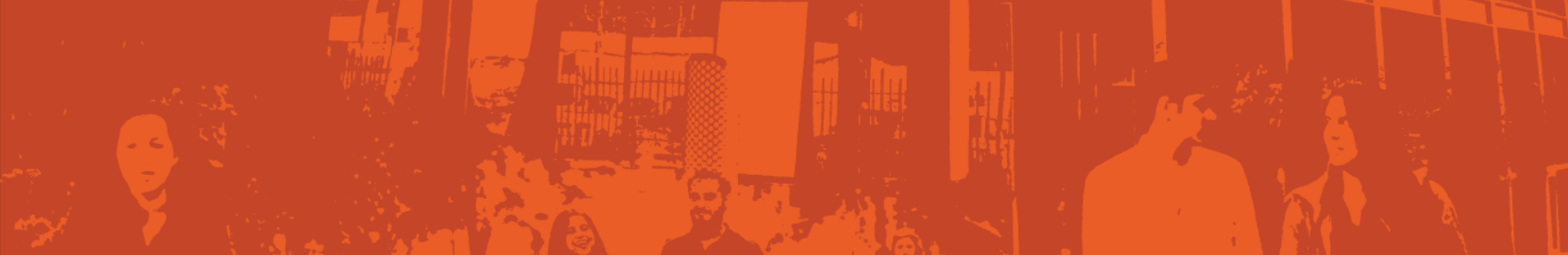 What’s next?
Next Call

Next Committee Meeting

Info Days

Departmental Info Days
KA 107 (International Credit Mobility
Strategic Partnership
Mevlana Exchange Program
KA 103
Erasmus Calendar
2013
2016
Thank you for your participation!
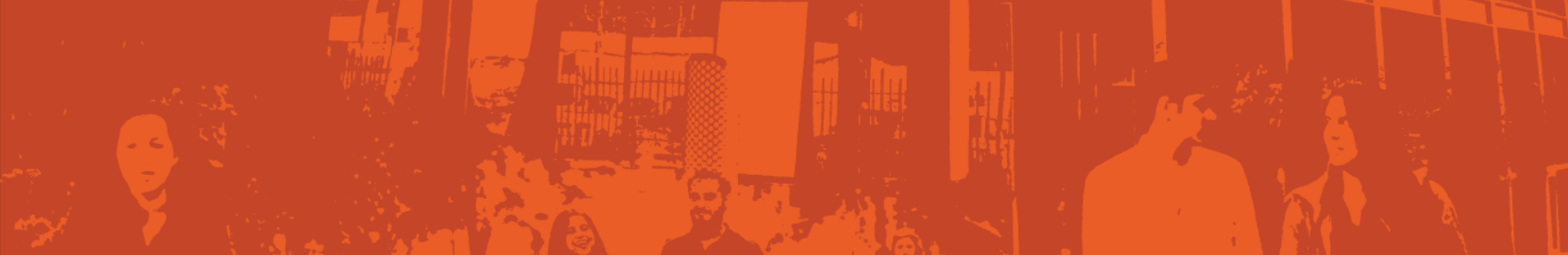 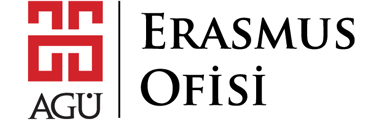 2013
2016